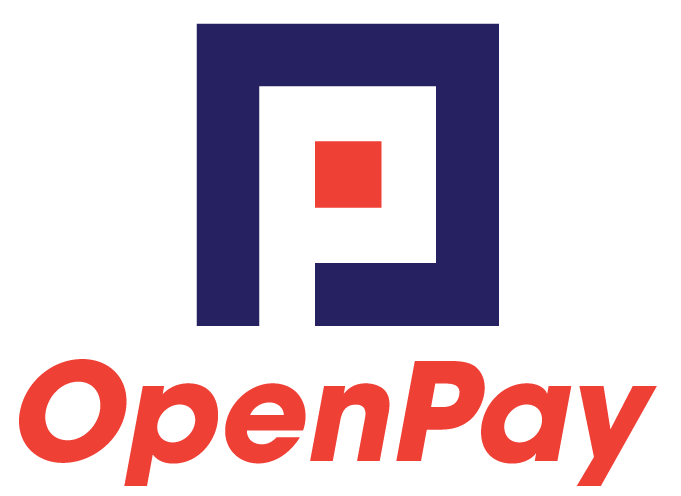 Alternative Payments
About Symmetric
Established in 2010 in Albania focused in Electronic Payments.
In 2013 co-funded PayLink (card payment processor) then drove the implementation and certifications with Mastercard.
In 2019 Symmetric started Openpay Fintech project to facilitate Retail Instant Payments.
Payment Institution License based on the new law – in process.
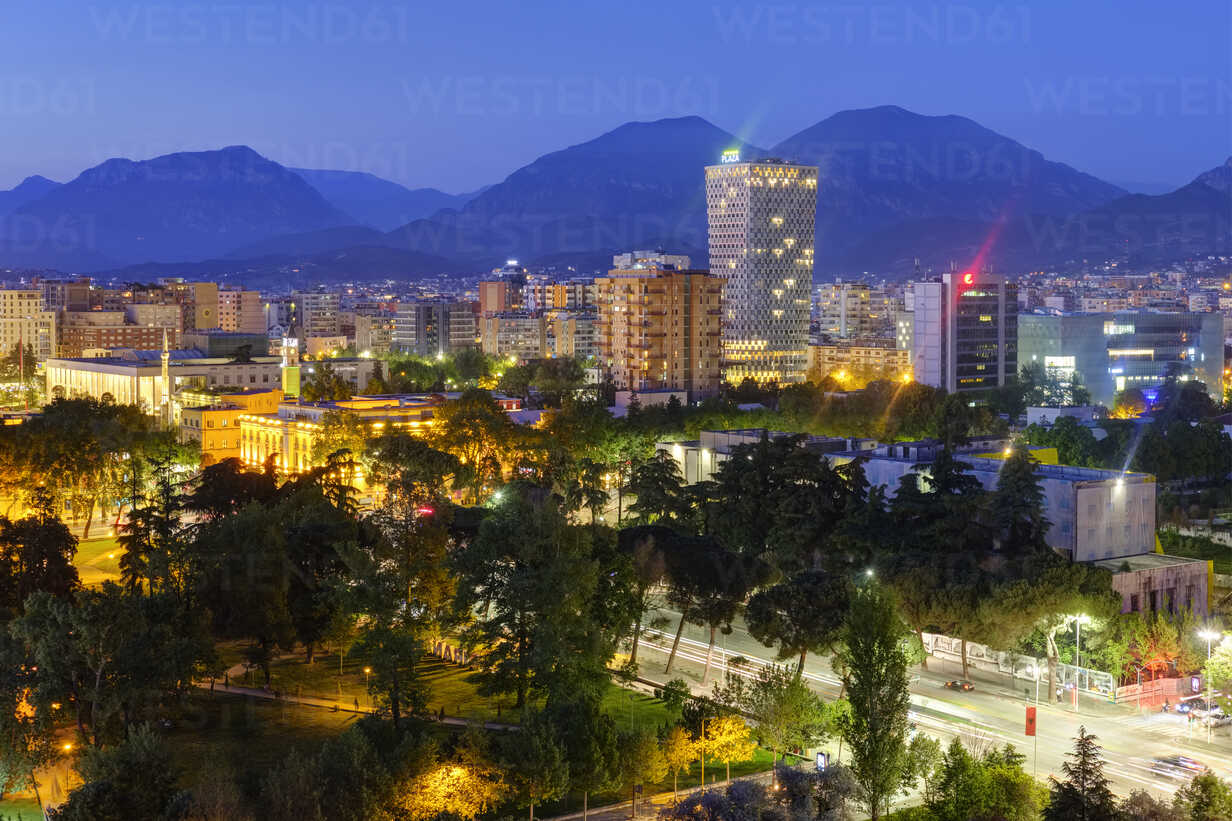 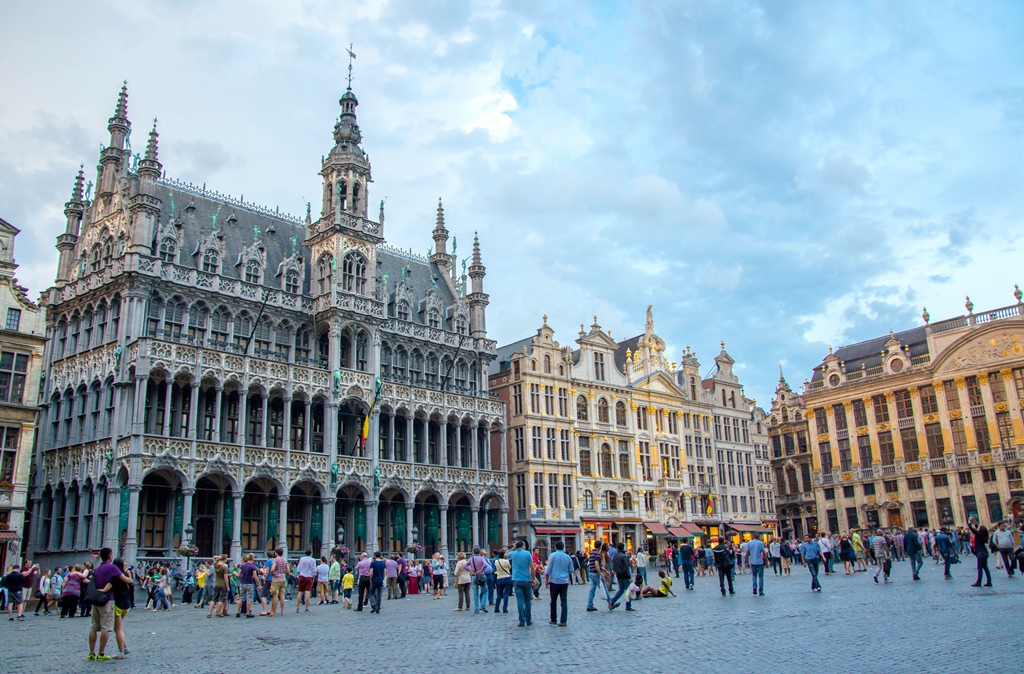 Office in Brussels (in progress)
Office in Tirana
The problem
“Banks”
High cost to acquire and maintain card (License, POS network , eCommerce).
Strict rules impacted by the schemes, certification cost delays the time to market for every new product.

“Merchant”
High cost to accept card payments (especially in eCommerce). 
Mico-payment aren’t accepted everywhere.

“Buyers”
Restricted acceptance (only 14,000 POSs ) – consumers have always to withdraw CASH to be safe that they can pay everywhere.
OpenPay-The payment gateway between the banks and merchants
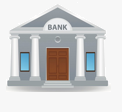 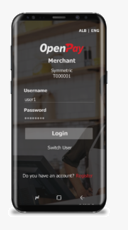 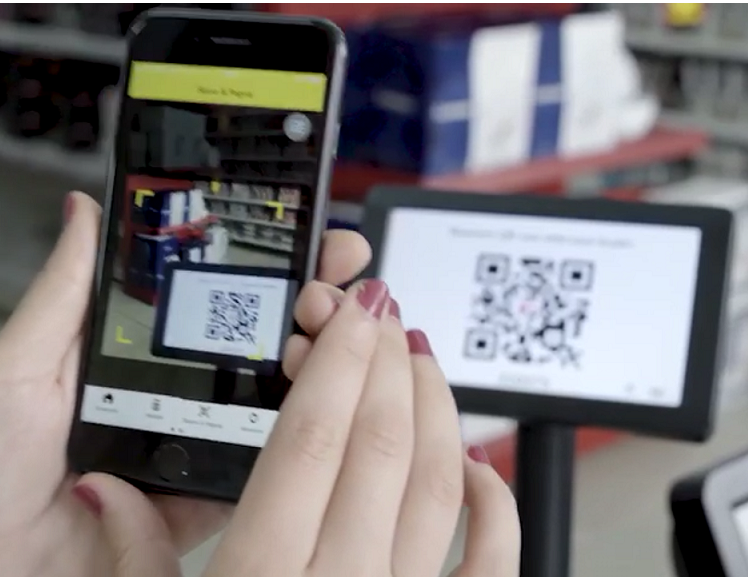 Bank 1
Merchant Mobile POS
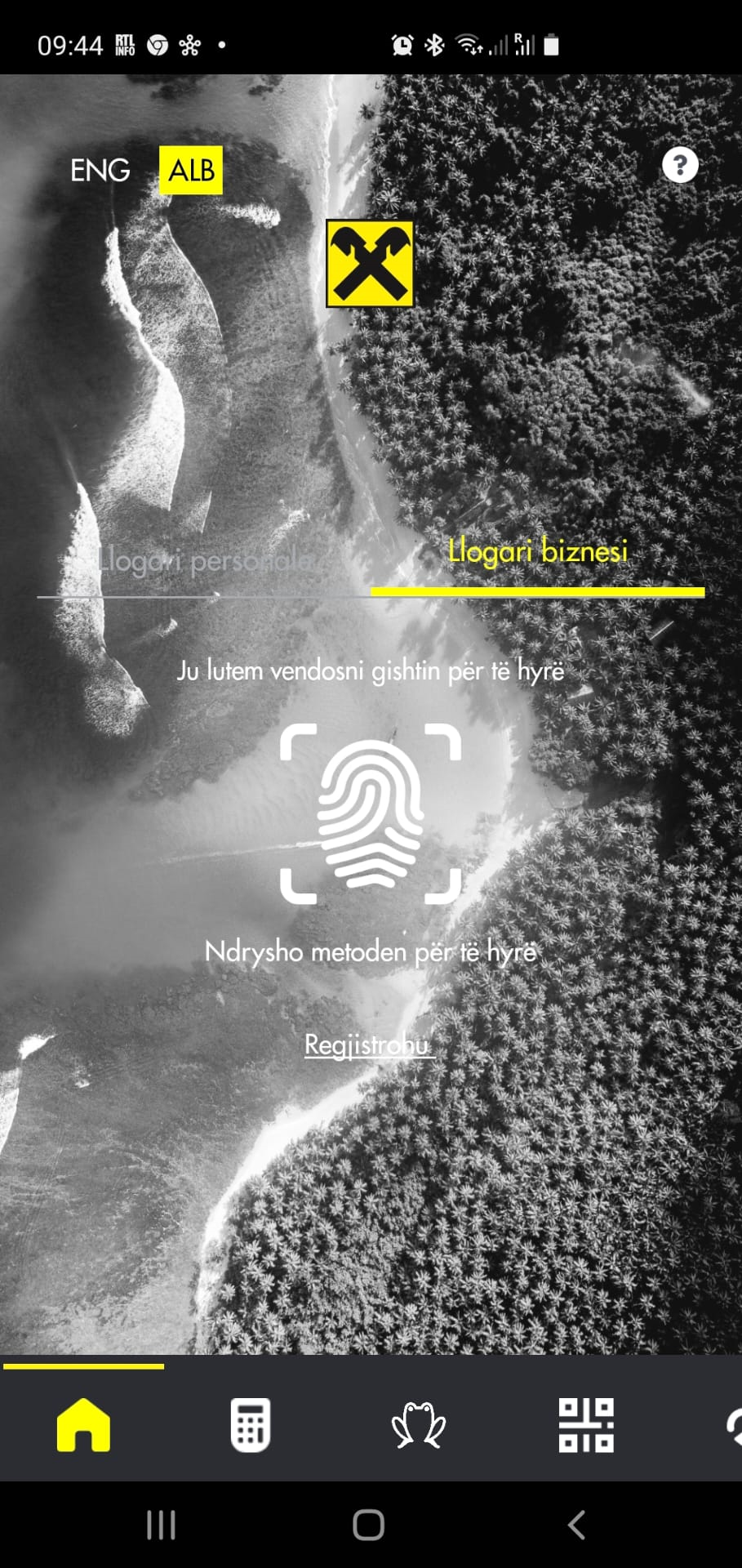 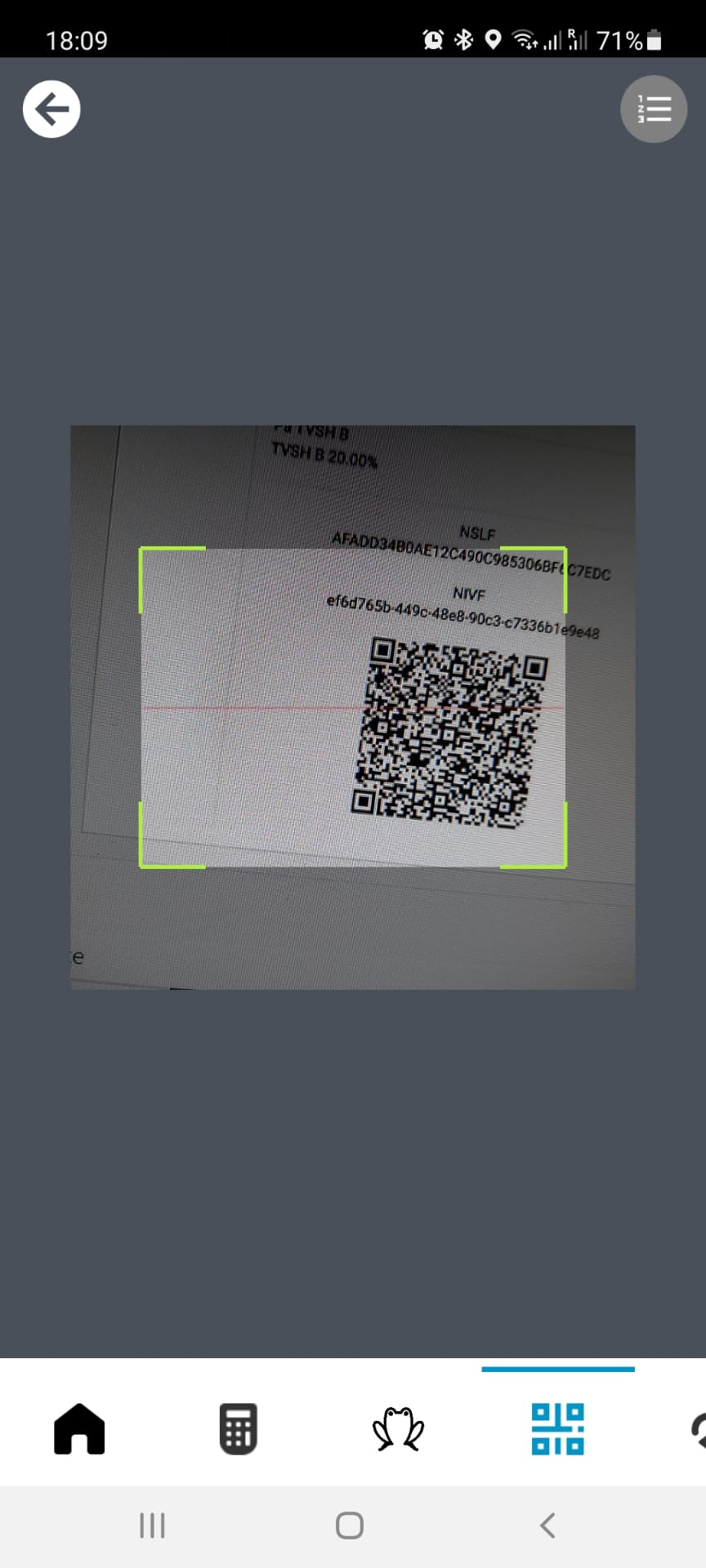 API
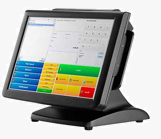 Bank of Albania
Clearing/settlement
API
POS (ECR)
API
Existing ECR/e-Commerce
 infrastructure
API
API
Existing Mobile banking 
app (integrated as plugin)
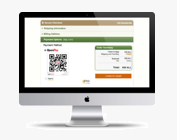 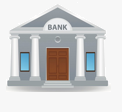 e-Commerce
Bank 2
Cost Comparison Card payment VS Openpay
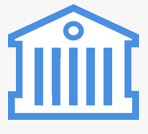 Acquiring Fee -cost
Acquiring Processor
Profit sharing Fee
Scheme Fee
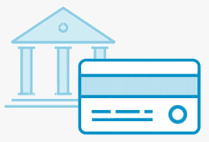 Card Authorization Fee- cost
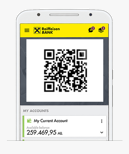 Completing the payments 
consumers would need just an app.
Issuer Processor
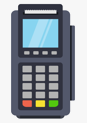 Terminal-cost
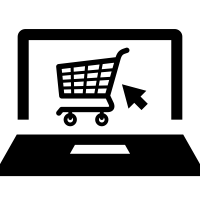 3DS-cost
Market- Current Running Projects
The strategy to enter in international markets is through partners:
-Already established partnership in N.Macedonia, and Kosovo.
-Right now we are in discussion for a partnership in Bosnia and Montenegro and Croatia.
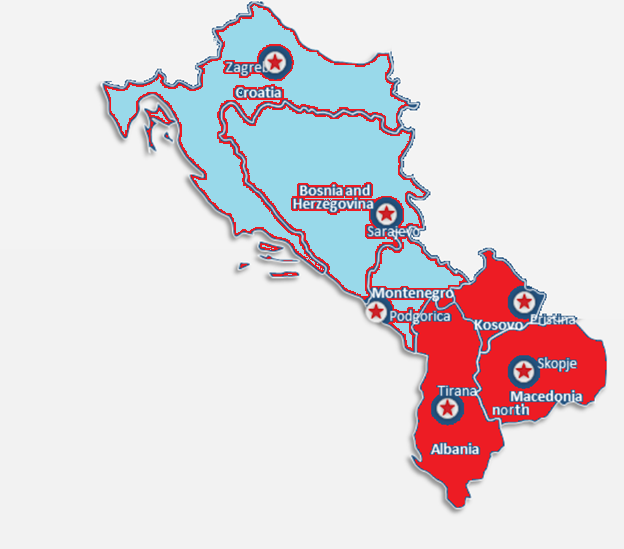 Started the project with one bank
Integrated with 2700 POS and the largest ecommerce’s
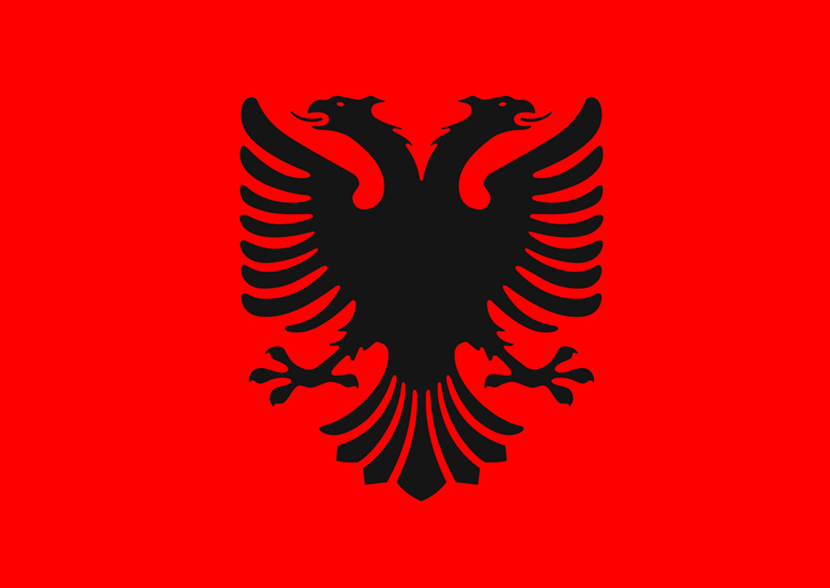 Albania
Live
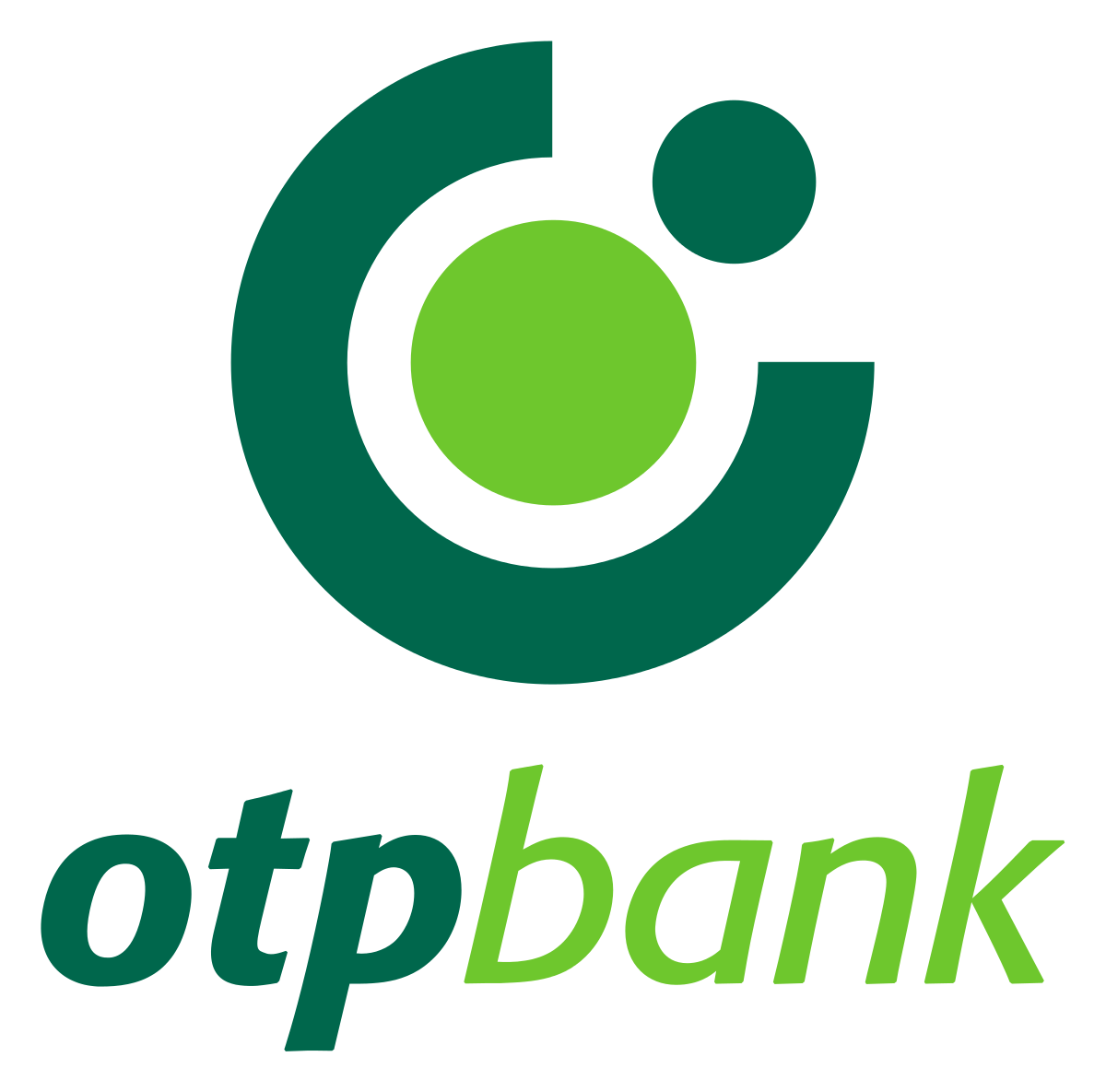 In progress 2 other banks
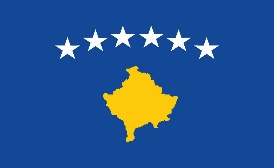 Started the project with one bank
Integrated with 700 POS and the largest ecommerce
Kosovo
In progress 1 other bank
In negotiation with one bank
Integrating with 500 Point of Sales
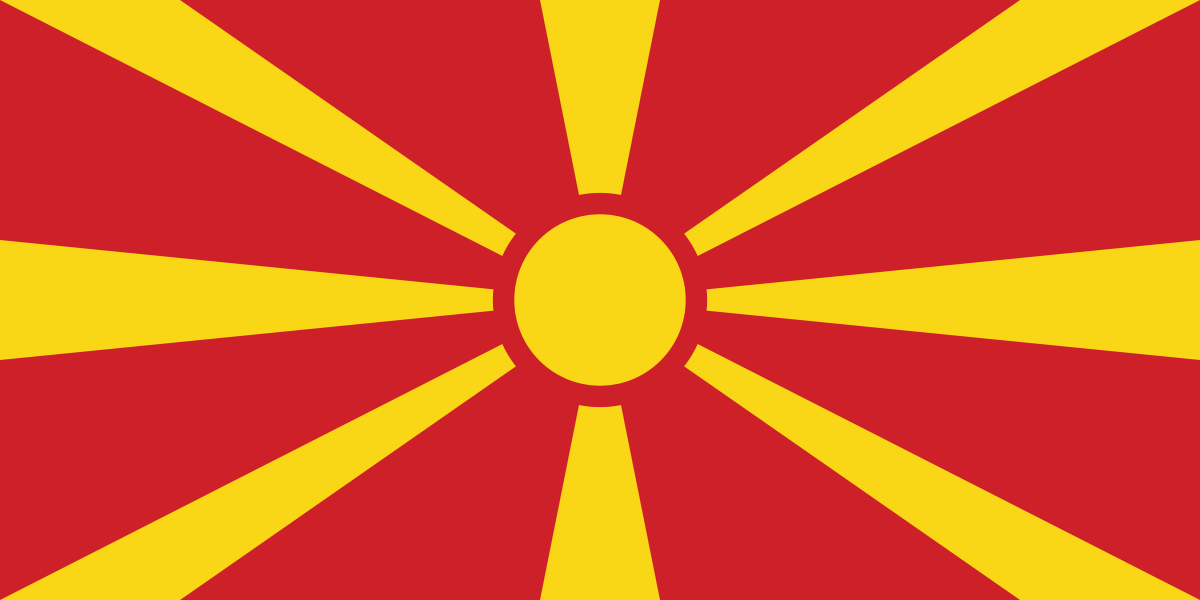 In progress
North Macedonia
Applied Industries
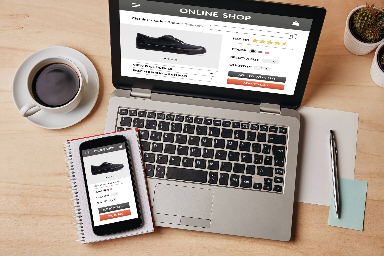 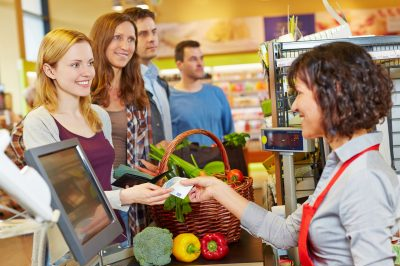 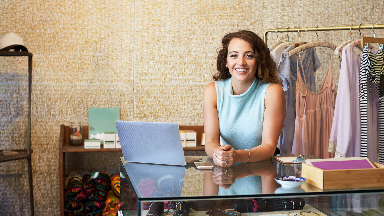 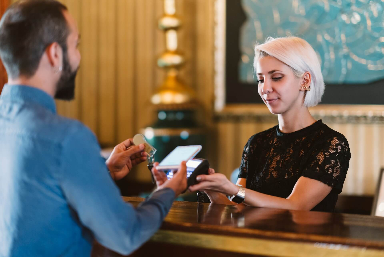 Supermarkets
Hotels
Retail shops
eCommerce
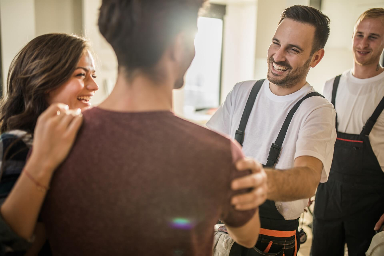 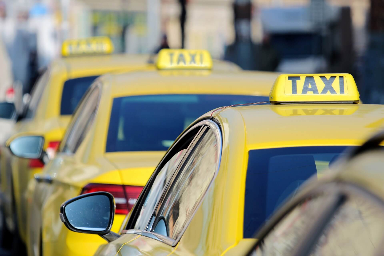 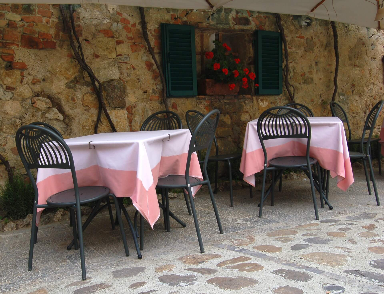 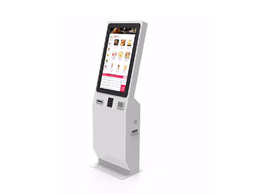 Taxis
Bar/restaurants
Self Services for both Public and Private Sector
Professional Service
Merchants
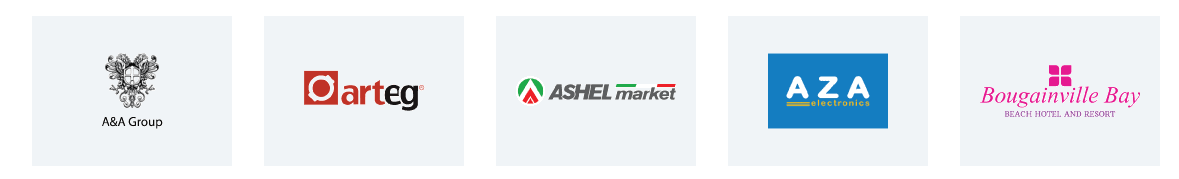 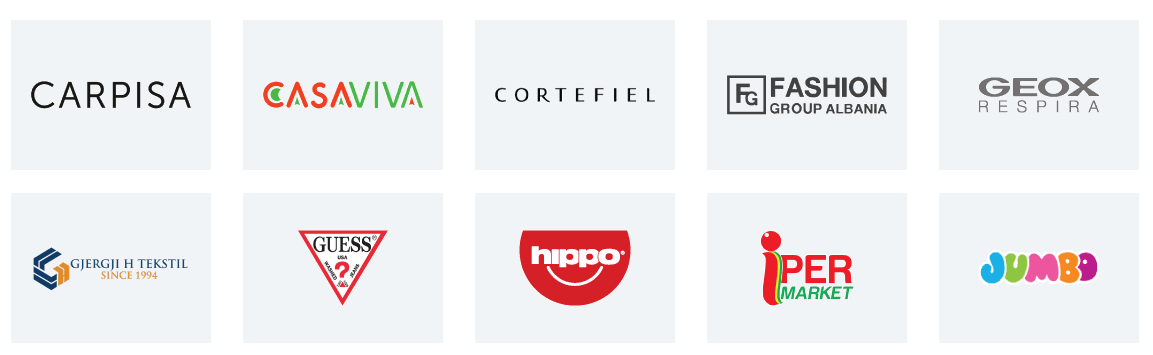 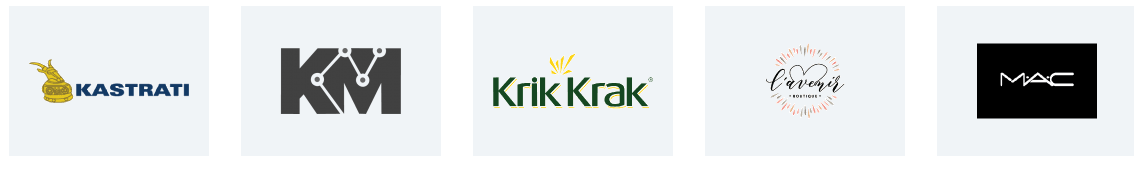 Merchants
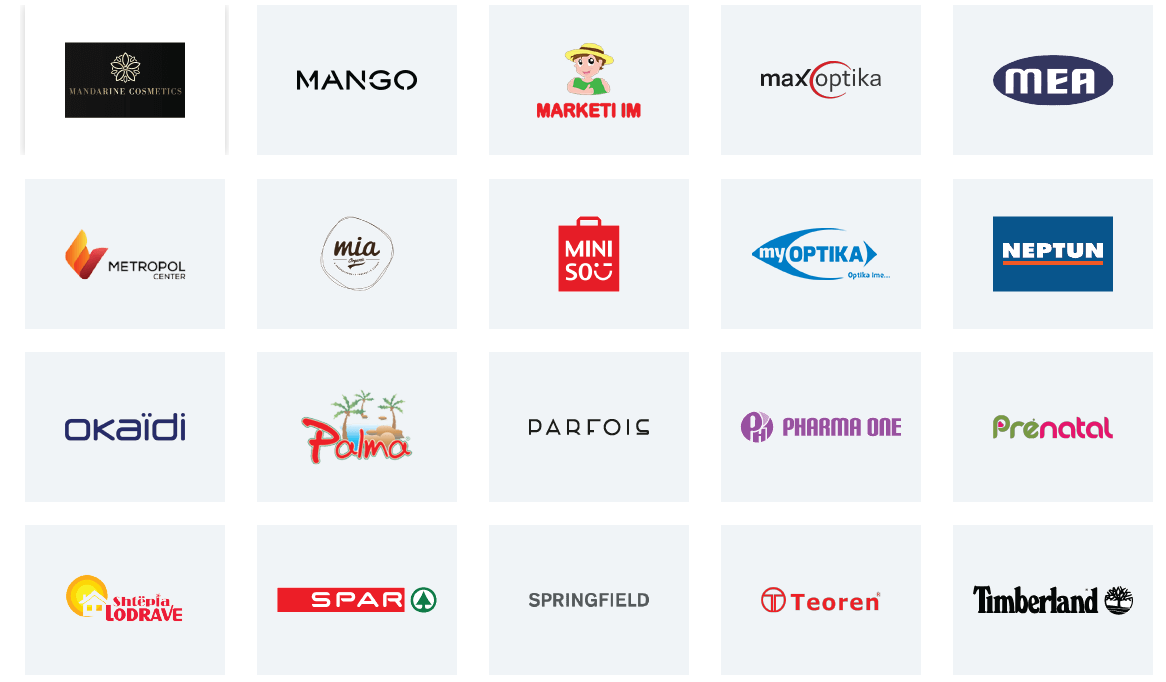 Business Case: Integrated Physical Shops
Business case for supermarkets and large retailers.

We have integrated the largest supermarkets 2,700 integrated point of sales in Albania.

Big Market , Ehw.GMBH, Green Market,  KMY
WELL, Eco Market, Megatek,Ana Market
Alb Market,Plaza Italia,Macron Store
Mon Cheri,Smeg Albania,Smart ELECTRONIC Ring


Buyer Scans the code Using Mobile Banking app and confirms the payment with the fingerprint.

Payment is completed and money are instantly transferred from Buyer’s account  to Seller’s account.
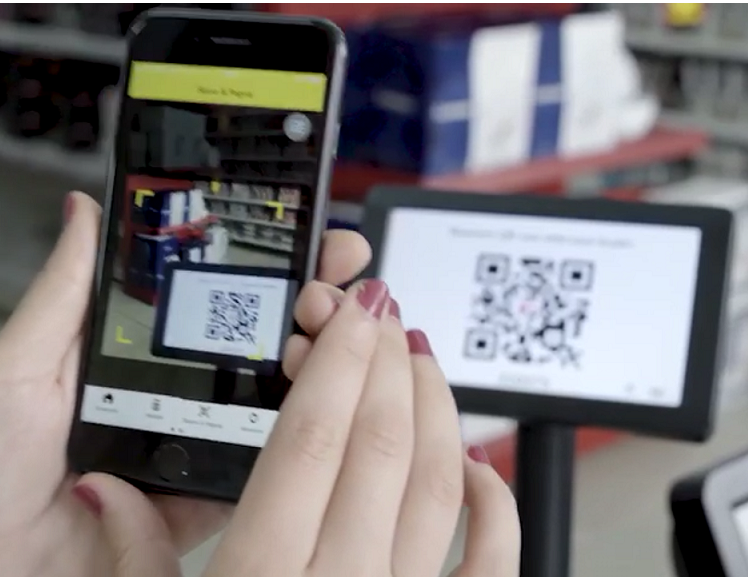 Business Case:eCommerce
Business case for online shops.

We have integrated the largest eCommerces’ in Albania and some  others are in process (Aladini, shpresa.al ,Avatars).
After the check out Buyer Scans the code Using Mobile Banking app and confirms the payment with the fingerprint.
Payment is completed and money are instantly transferred from Buyer’s account  to Seller’s account.
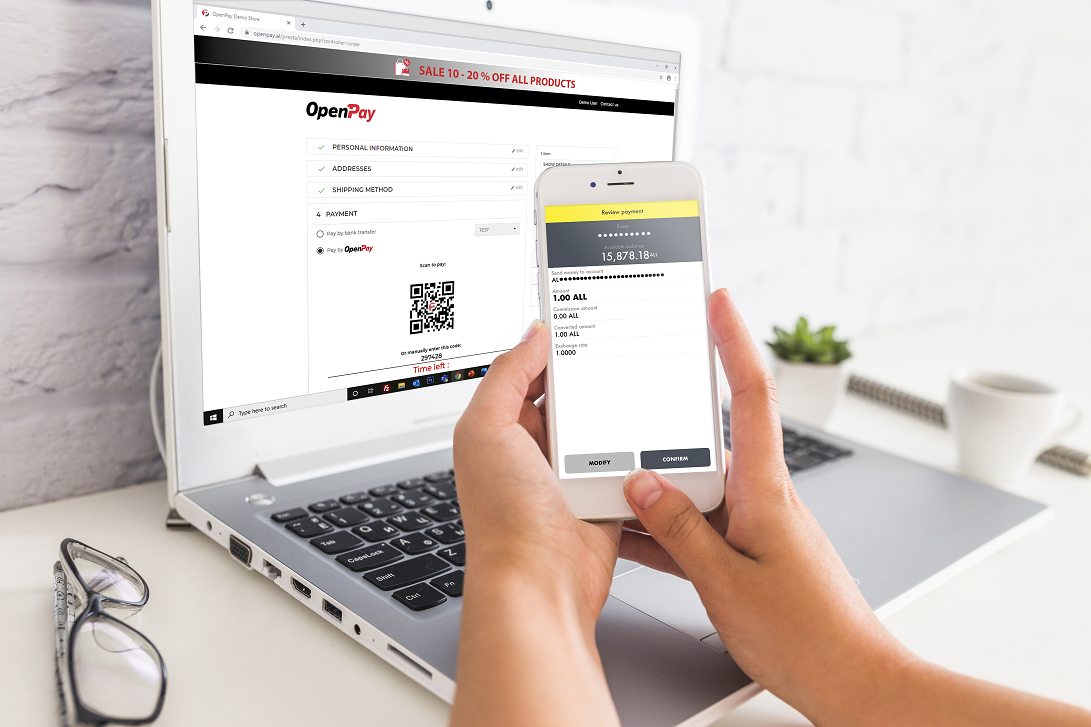 Business Case:mCommerce (no QR code is needed)
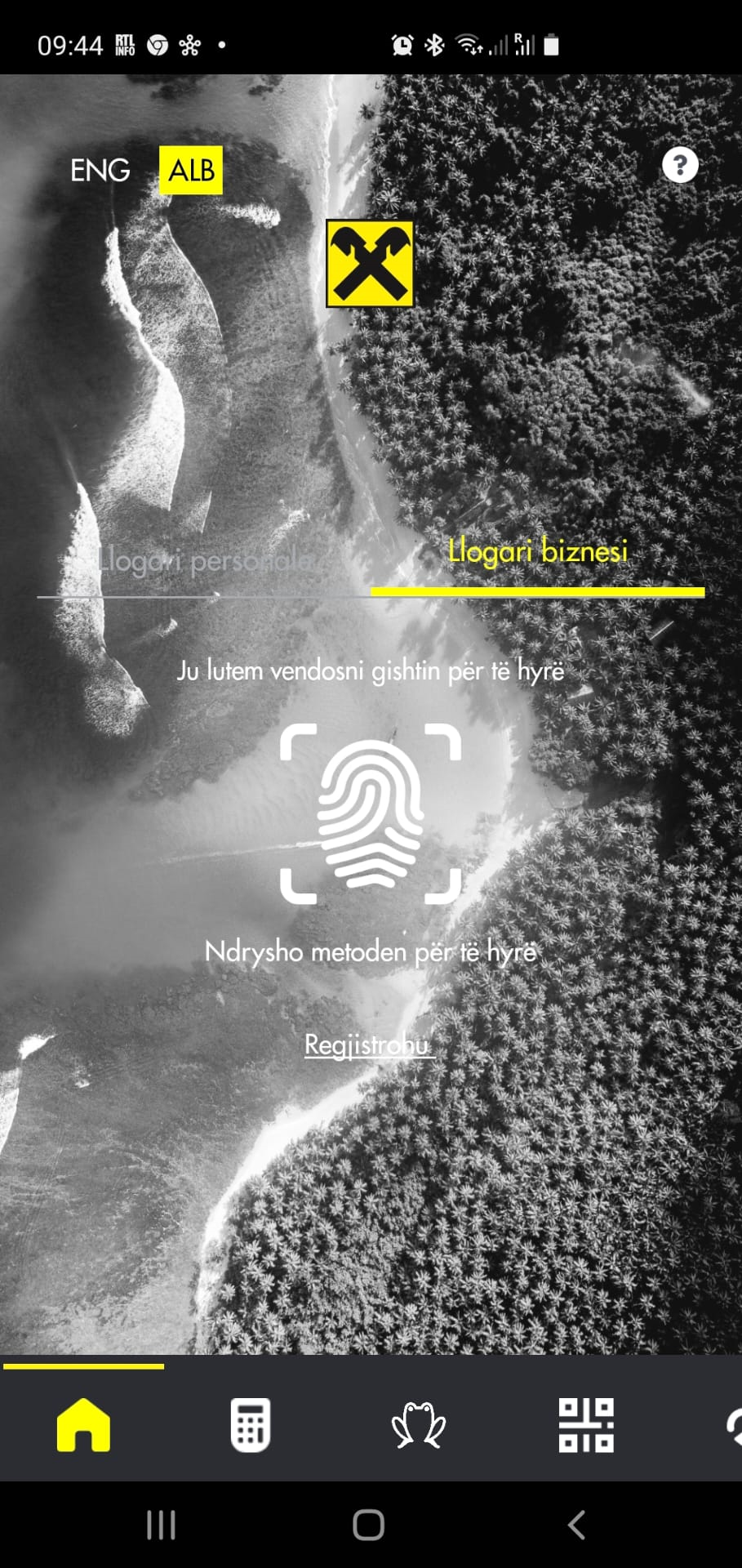 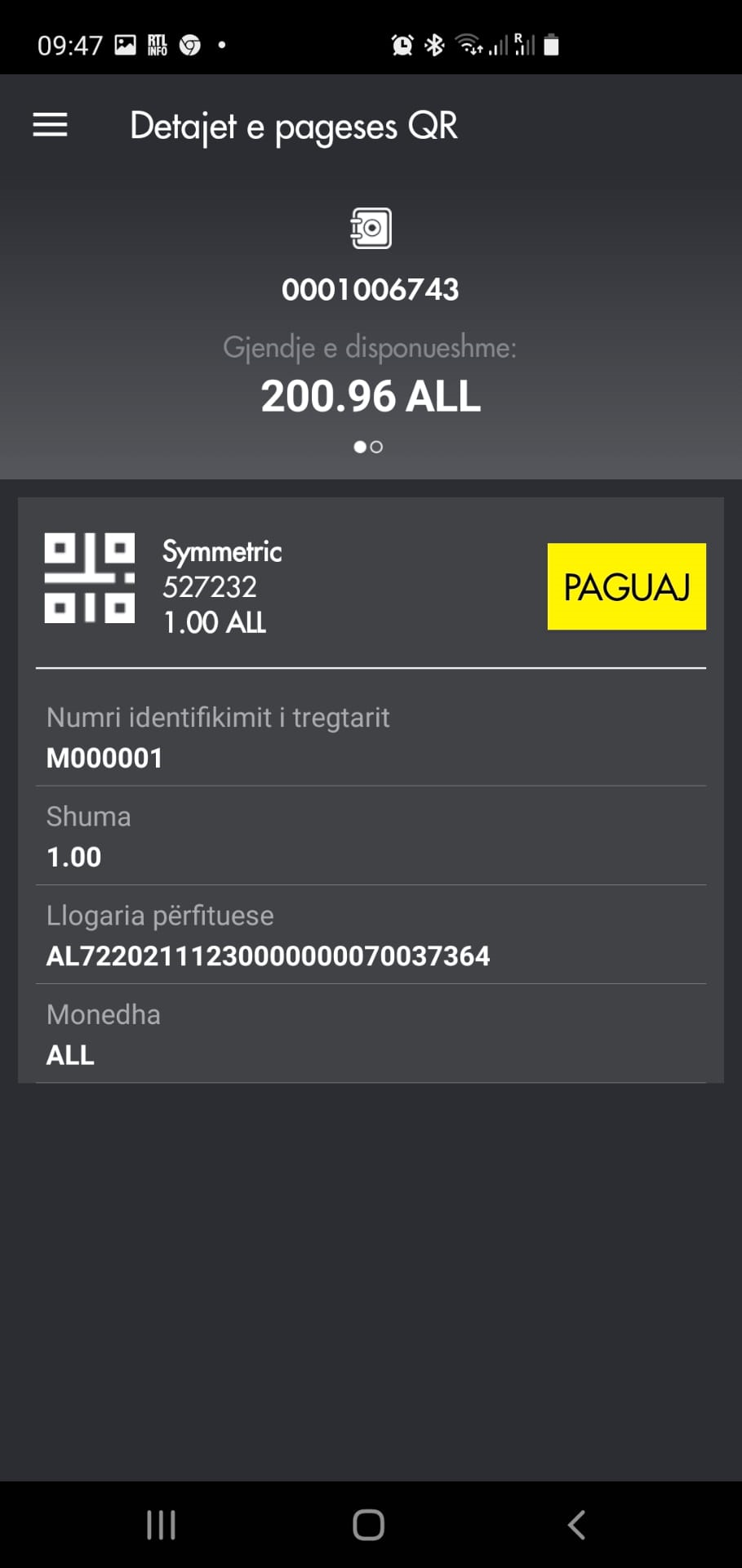 Product is selected
Check out with Openpay
mBanking is opened automatically 
with the prefilled amount .
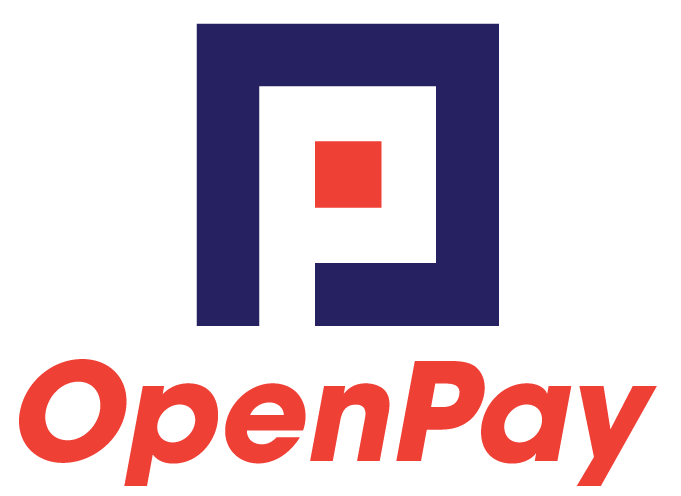 Business Case:Fiscal Invoice
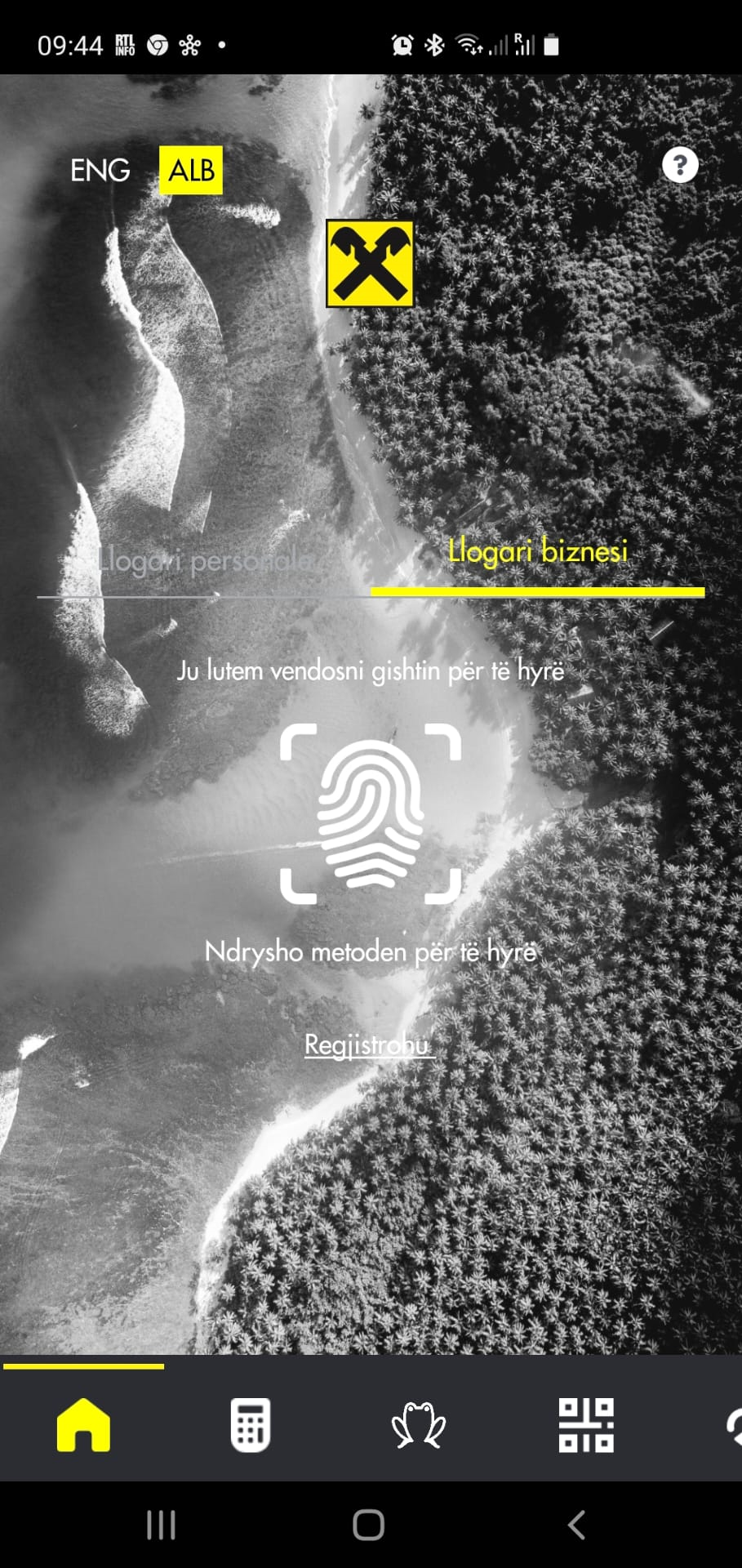 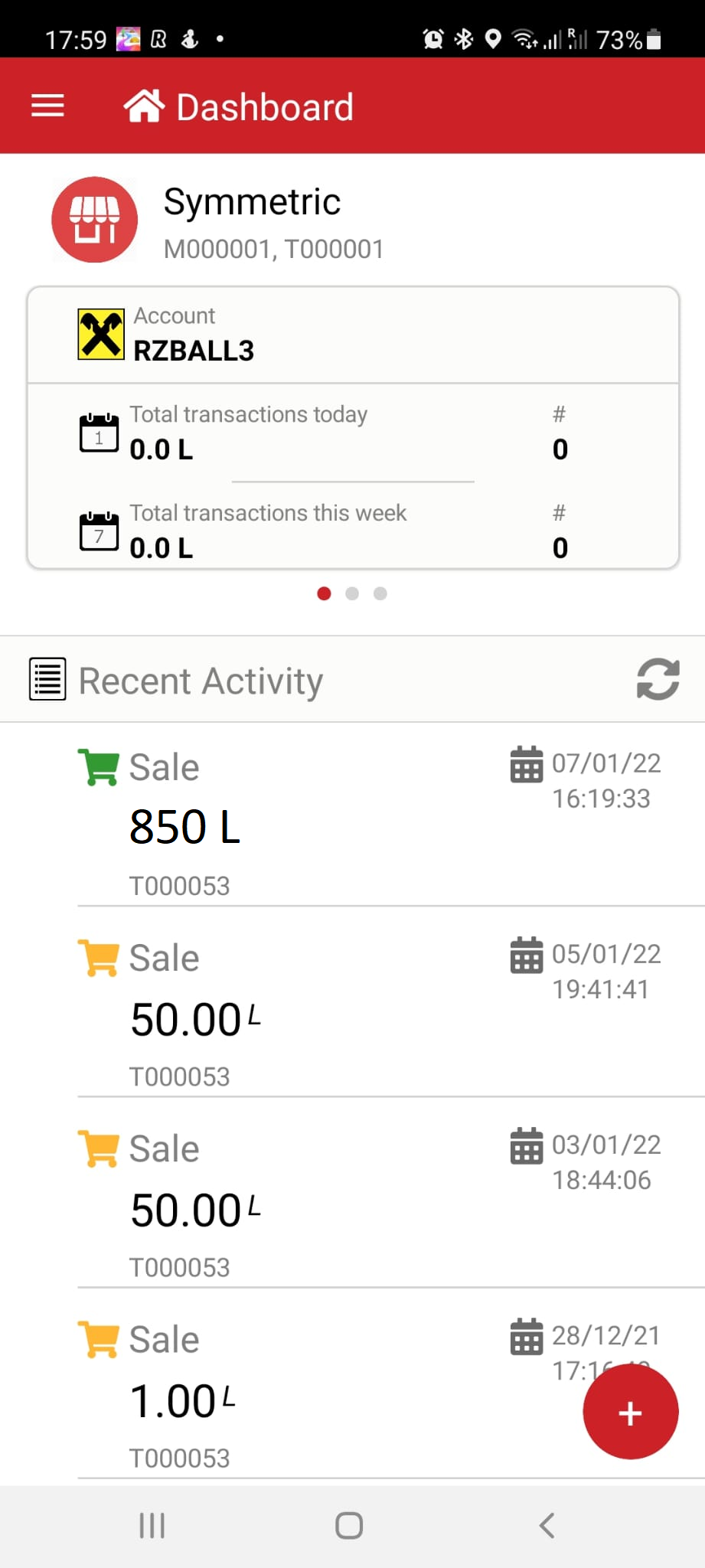 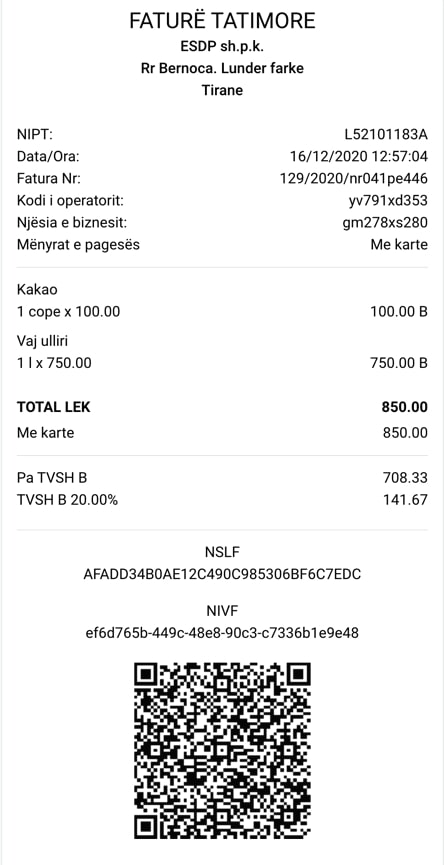 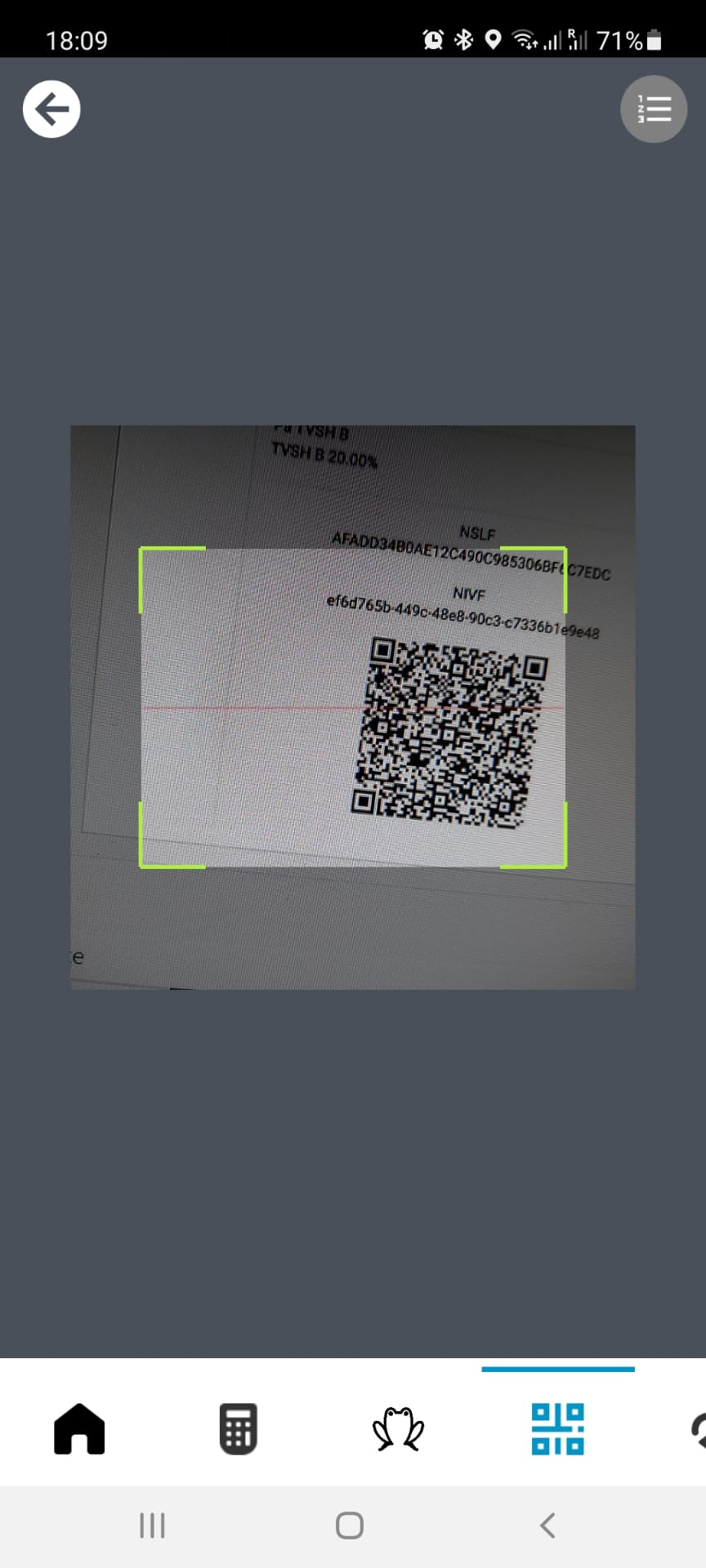 Merchant (cashier) confirm the payment in his Openpay Merchant app (or in his computer)
The fiscal invoice is printed 
(today more than 200,000 
Merchants can print fiscal invoice)
Banking Client scan the QR code and complete the payment.
Business Case: Public Sector projects
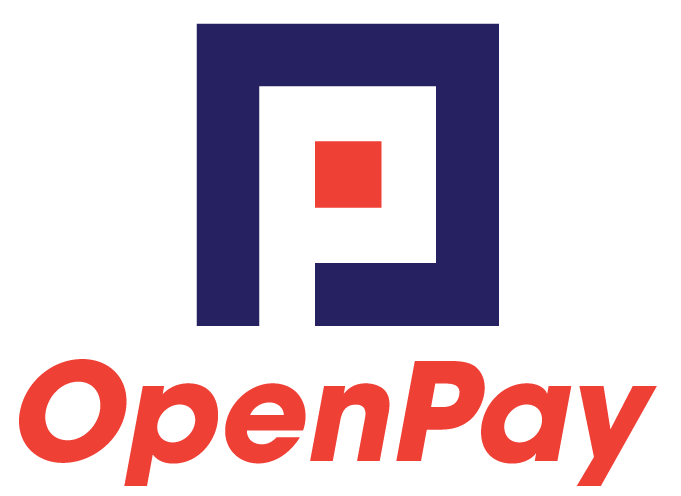 Openpay can be integrated with a various Public Sector projects such as Parking,
 Public transport and eAlbania.
The client scans the QR code using Mobile Banking
 application and confirm the payment using the
 method offered from the bank. Openpay facilitate the payment between client account and AKSHI’s or
 public’s institution account
After the client choses the desired service a QR 
code is generated wit the payment details
OpenPay facilitates the payment between the banks an public sectors with a very low cost.
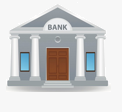 Bank 1
Banks can use Openpay gateway to connect to AKSHI’s web service in a secure way.
API
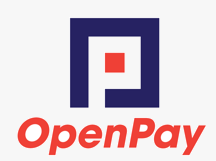 API
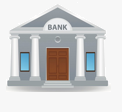 Bank 2
Mobile banking
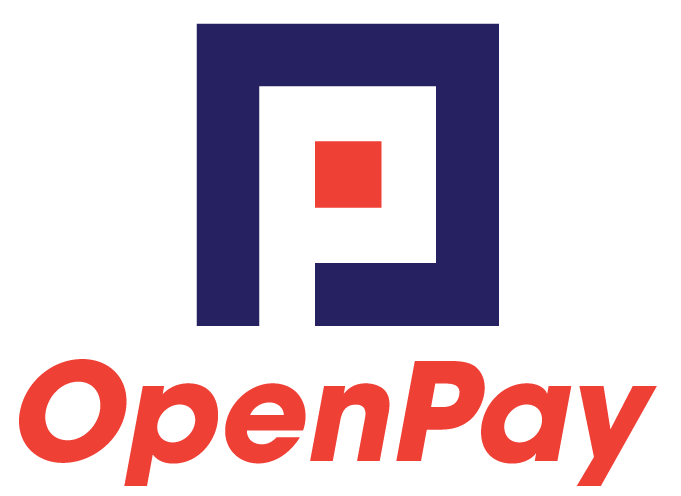 Benefits
Benefit for AKSHI: Integrate with one gateway and have access to all the banks.
The solution provides reasonable low cost which significantly lower with the current market reality of card payments and (no card fees, no card scheme fees).
All the banks in Albania can offer payment using this method and this will not require any additional license.
All the banks can offer this service to their client but also the inter-banking payments are possible.
The confirmation of the payment is done in real time so the money will be transferred in real time (card payment will require 3-5 days confirmation).
Openpay allows the banks to exchange with AKSHI via the web service a large number of data related.
How to join Openpay?
Every bank that has is offering mobile banking app can connect to to Openpay.
Two changes are required to connect to Openpay:
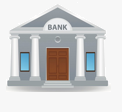 Implement 2 APIs (webservice)
Core Banking system
Implement QR code scanning on Mobile Banking
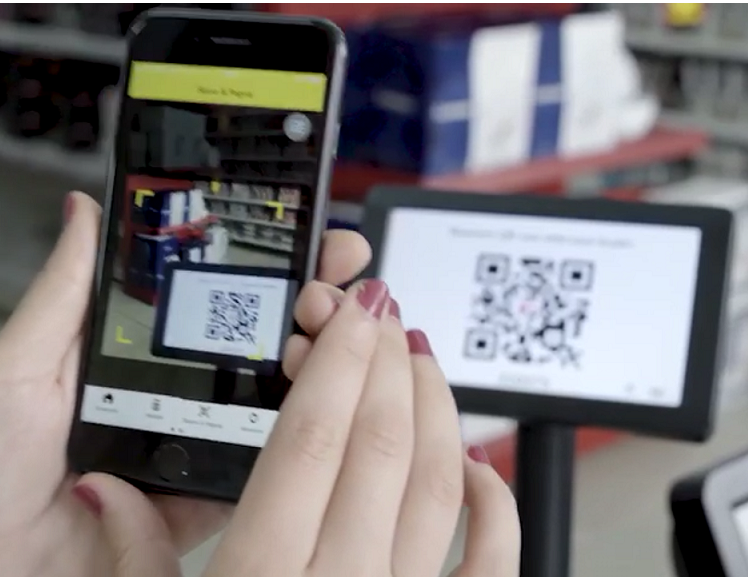 How QR payment can be implemented in the national level?
Interbanking Payments
For each inter-banking payment (when the merchant and consumer have account in different banks):

Openpay blocks the authorized amount.
Calculate the reconciliations report including the net amount to be paid between banks.
Settlement could be completed through BoA systems (AIPS/AECH ) once per day.
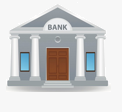 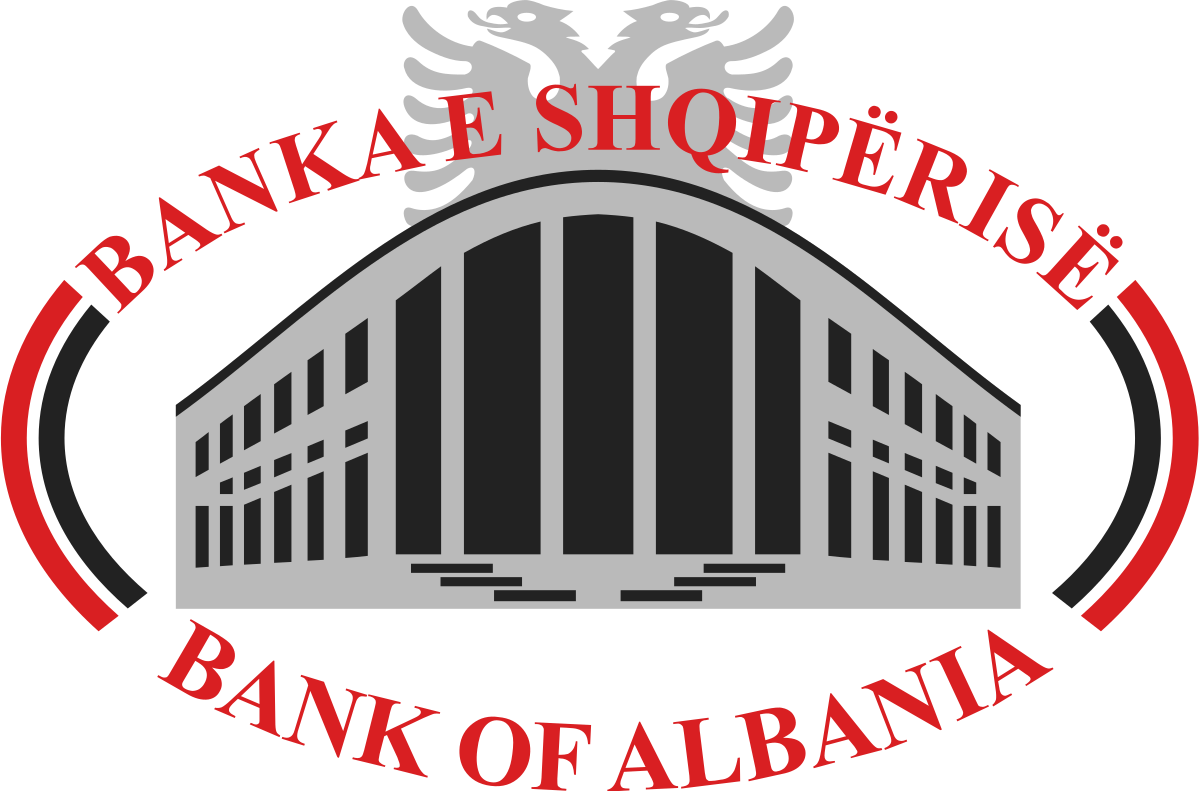 Core Banking system
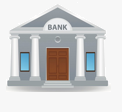 AIPS/AECH
Core Banking system
Benefits for the Economy
Inline with the Bank Of Albania strategy for lowering the electronic payments costs and micropayments.

It bypasses the traditional Card Payment Infrastructure and offers low cost alternative infrastructure for banks and merchants.

It creates a new payment ecosystem for and will accelerate the development of eCommerce/mCommerce payments.

System is coming with a very low cost comparing to other method and all the banks can participate.

Project can be considered and the future low cost National Payment Switch for the banks.
Achievements
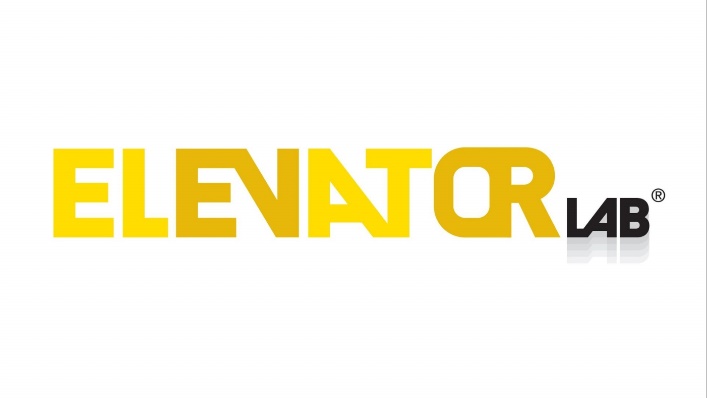 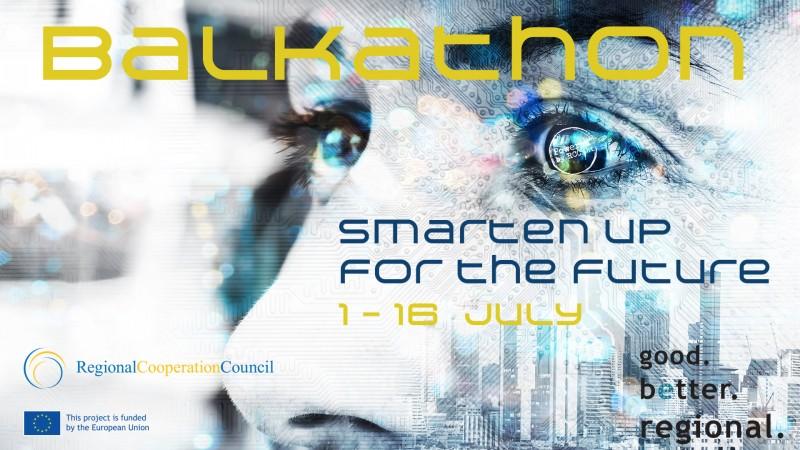 2018-Won first Place in local elevator Lab 
organized by Raiffeisen Bank International.
2020- Won first place in the field of eCommerce 
Payment in the scaling category.
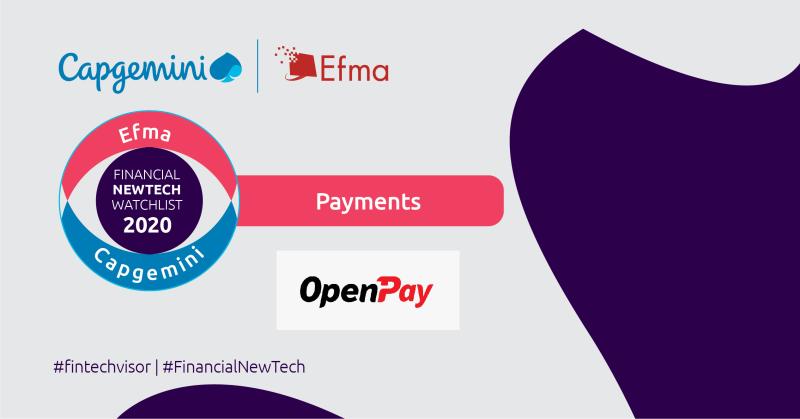 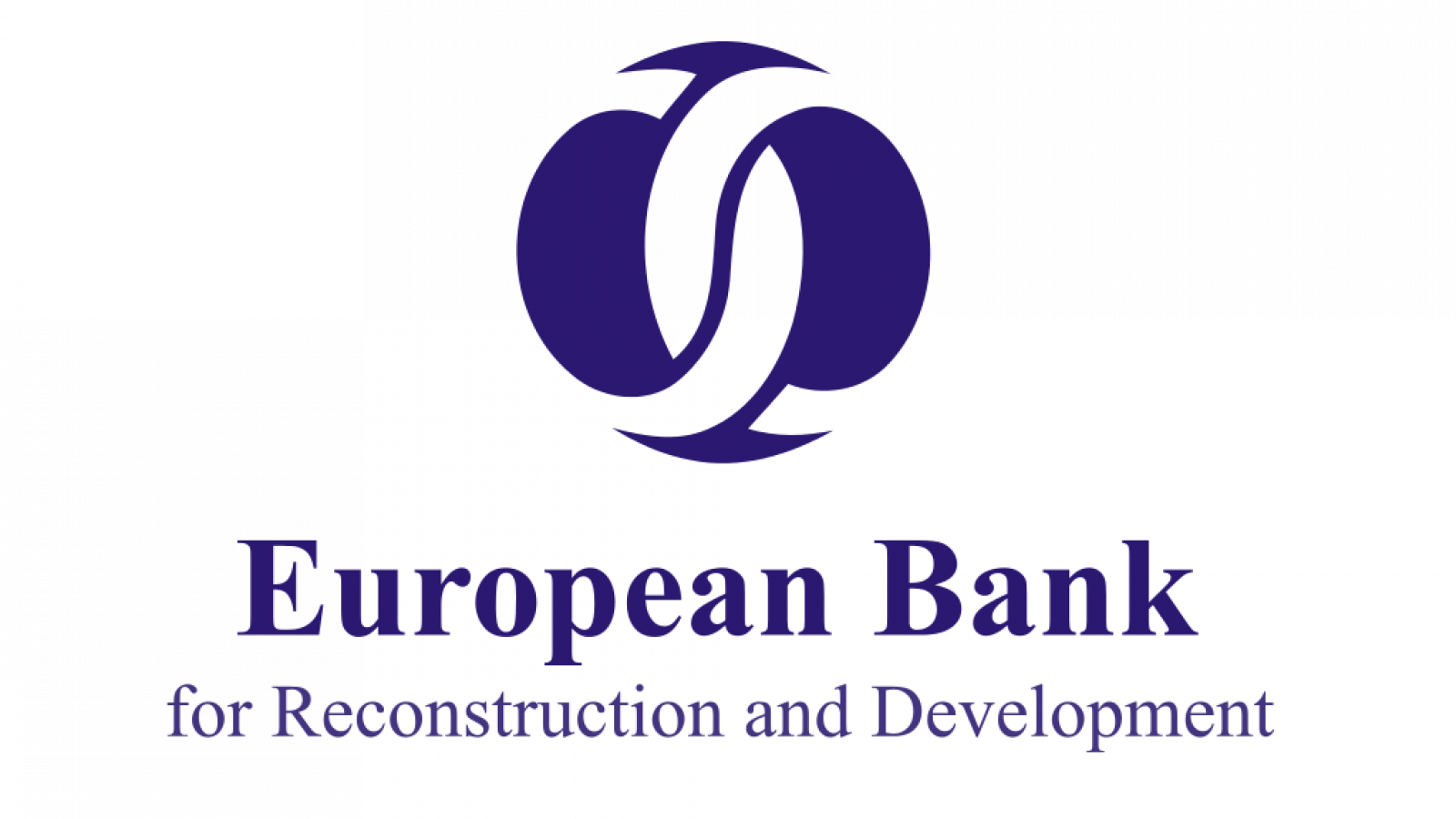 2020- Nominated as the best 10 startups 
in Payments category.
2020- Challenge winners. Following the Star
 Venture scaling Program Organized by EBRD.
Contacts